Magnetically Controlled Outflows from Hot Jupiters
Fred Adams, Univ. Michigan
Extreme Solar Systems II
Jackson, Wyoming, September 2011
Hot Jupiters can Evaporate
HD209458b (Vidal-Madjar et al. 2003, 2004; Desert et al. 2008; Sing et al. 2008; Lecavelier des Etangs et al. 2008)
HD189733b (Lecavelier des Etangs et al. 2010)
The Planetary System
Basic Regime of Operation
TWO COUPLED PROBLEMS
LAUNCH of the outflow from planet
PROPAGATION of the outflow in the joint environment of star and planet, including gravity, stellar wind, stellar magnetic field
Matched asymptotics: Outer limit of the inner problem (launch of wind) provides the inner boundary condition for the outer problem (propagation of wind)
This Work Focuses on Launch of the Wind
The Coordinate System
Magnetic Field Configuration
Magnetic field lines
are lines of constant 
coordinate q.
The coordinate p
measures distance
along field lines. 
Field lines are open 
near planetary pole
and are closed near
the equator. Fraction
of open field lines:
OPEN FIELD LINES
CLOSED FIELD LINES
Equations of Motion
Steady-state flow along field-line direction:
Fluid fields are functions of coordinate p only.
Two parameters specify the dimensionless problem
Solutions
Sonic point
Continuity eq.
      constant
Sonic Surface
OUTFLOW
DEAD ZONE
Fluid Field Solutions
Mass Outflow Rates
Mass Outflow Rates
Physical Outflow Rate vs Flux
Column Density
Observational Implications
The Extreme Regime
In systems where the stellar outflow
and the stellar magnetic field
are both sufficiently strong, the 
Planet can Gain Mass from the Star
Implication/Prediction
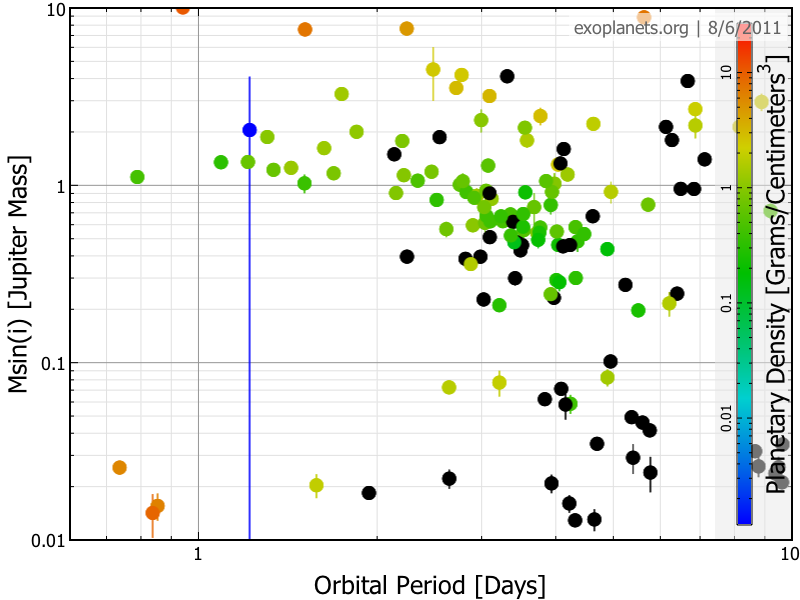 The ZONE ofEVAPORATION
Summary
Planetary outflows magnetically controlled
Outflow rates are moderately *lower*
Outflow geometry markedly different: 
      Open field lines from polar regions 
      Closed field lines from equatorial regions
In extreme regime with strong stellar outflow  the planet could gain mass from the star
Outflow rates sensitive to planetary mass:
Reference:  F. C. Adams, 2011, ApJ, 730, 27
see also: Trammell et al. (ApJ); Trammell Poster
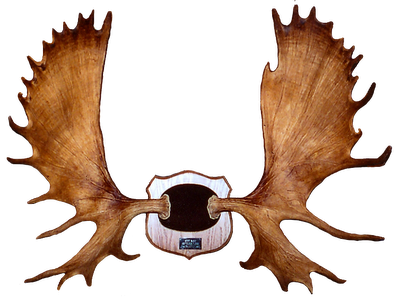 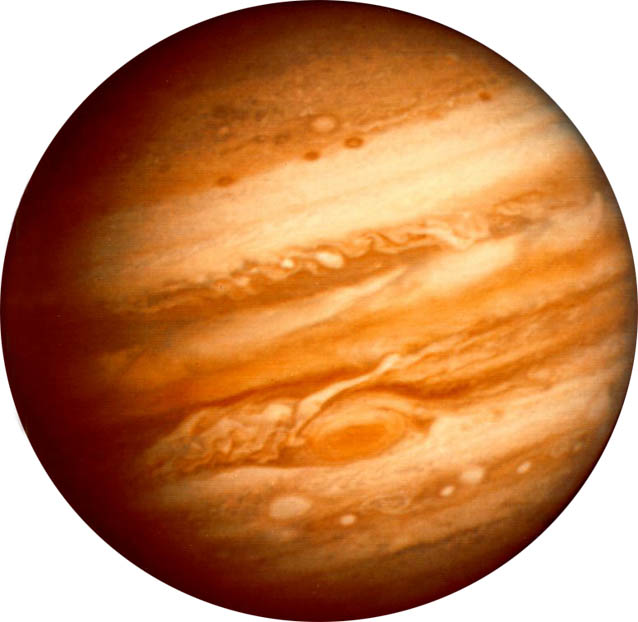